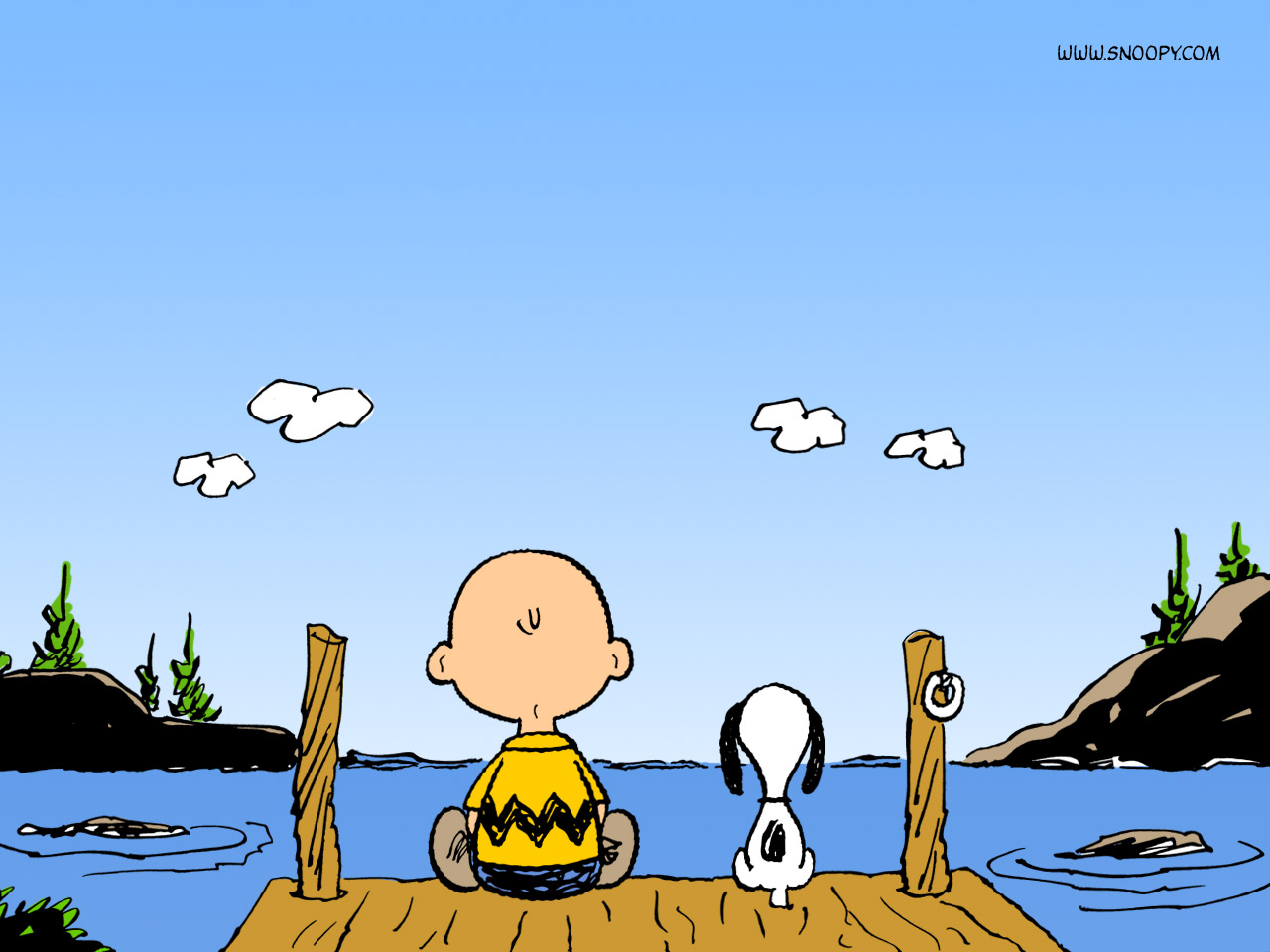 ◈ Complete the sentences.
A phrasal verb is a verb followed by 
a preposition or 
an adverb; 
the combination creates a meaning different from the original verb alone.
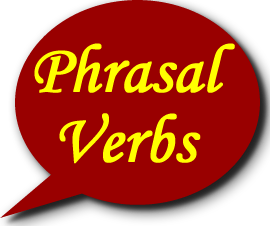 ex. Do you usually _____ _____ your notes before class? – go over
ex. Please _____ _____ your answers before you submit your test. – go over
go
go
What is a phrasal verb?
after
over
follow
review
go     over
ex. Do you usually _______ ________ your notes before class?
go     over
ex. Please _______ ________ your answers before you submit your test.
went  after
ex. The cat _______ ________ the pigeon, but it flew away.
went  after
ex. She left the room in tears so I _______ ________ her.
What is a phrasal verb?
look
into
after
look
investigate
take care of
look   into
ex. Astronomers ______ _______ the universe for new stars.
look   into
ex. I didn’t ______ ______ the manual hard enough.
look  after
ex. I have to ______ ______ my younger sister.
look  after
ex. When my sister goes on vacation, I ______ ______ her dog.
What is a phrasal verb?
remove
leave
off
off
take
take
took    off
ex. My stomach felt  funny when the plane ______ _______.
ex. Why don’t you ______ ______ your shirt?
take   off
ex. I always ______ _______ my shoes as soon as I get home.
take    off
take   off
ex. Why don’t you ______ ______ your shirt?
Take   off
ex. ______ ______ your headphones and listen to me.
Thank you !